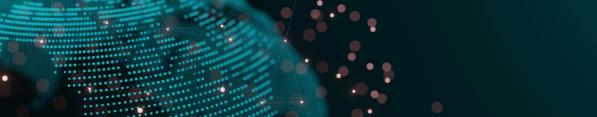 Bright Data: Data Collector
The Bright Data Solution
Collect web data at scale with zero infrastructure
Challenges in collecting public web data
Bright Data’s hosted solution, with ready-made functions and coding templates, allows businesses to develop scrapers quickly and at scale. Businesses can collect public online data in real-time using JavaScript IDE and connect our API to any workflow for a smooth and streamlined process. Bright Data’s robust infrastructure is incorporated, which is a huge advantage when it comes to avoiding captcha, blocks, and more. Bright Data solutions are tailored to any business use case or requirement. Businesses that need data immediately and don’t require a specific data flow can choose from a variety of ready-made datasets whereas customers who have specific requirements and domains can request customized datasets. Customers who prefer not to outsource their data collection operation and are more technical will benefit from the Data collector - Bright Data’s hosted solution for scraping web data.
Enterprises, SMEs, SMBs, and start-up companies need public data to make business-critical decisions. They require a data collection solution to scrape data from multiple sources, quickly, at scale and in real time, and eventually to receive the data in the format and delivery method suitable for their workflow. 
The process of collecting data in house is time-consuming and resource-heavy. As online data changes by the minute, data extraction must be timely and requires a team of developers with technical know-how. Most websites will identify and block scrapers and crawlers that try to collect data, making the collection process more complicated. Therefore, companies need a cost-effective efficient solution that results in a structured, easy to use accurate data.
Benefits
The world's leading web scraping platform that guarantees 100% accurate, fresh data via integrated, flexible, and compliant solutions.
Easy to Start Immediately!
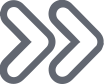 The IDE is accessible via Bright Data’s website, making it easy to start immediately without prior integration.
Reducing Development Time
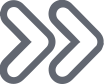 Code templates and ready-made functions are included to speed up development providing accurate and well-structured data
Robust Infrastructure Included
End to End solution
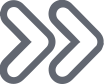 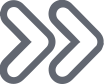 Built on Bright Data's #1 proxy infrastructure, enabling scalability and accuracy.
Web Unlocker incorporated overcoming captchas and blocking, on top of maintaining the collector based on changes in website structure
Bright Data Contact: Yaniv Shapira  |   Email: yanivs@brightdata.com
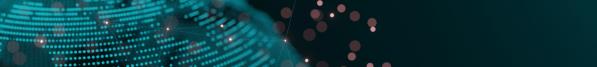 Bright Data on AWS
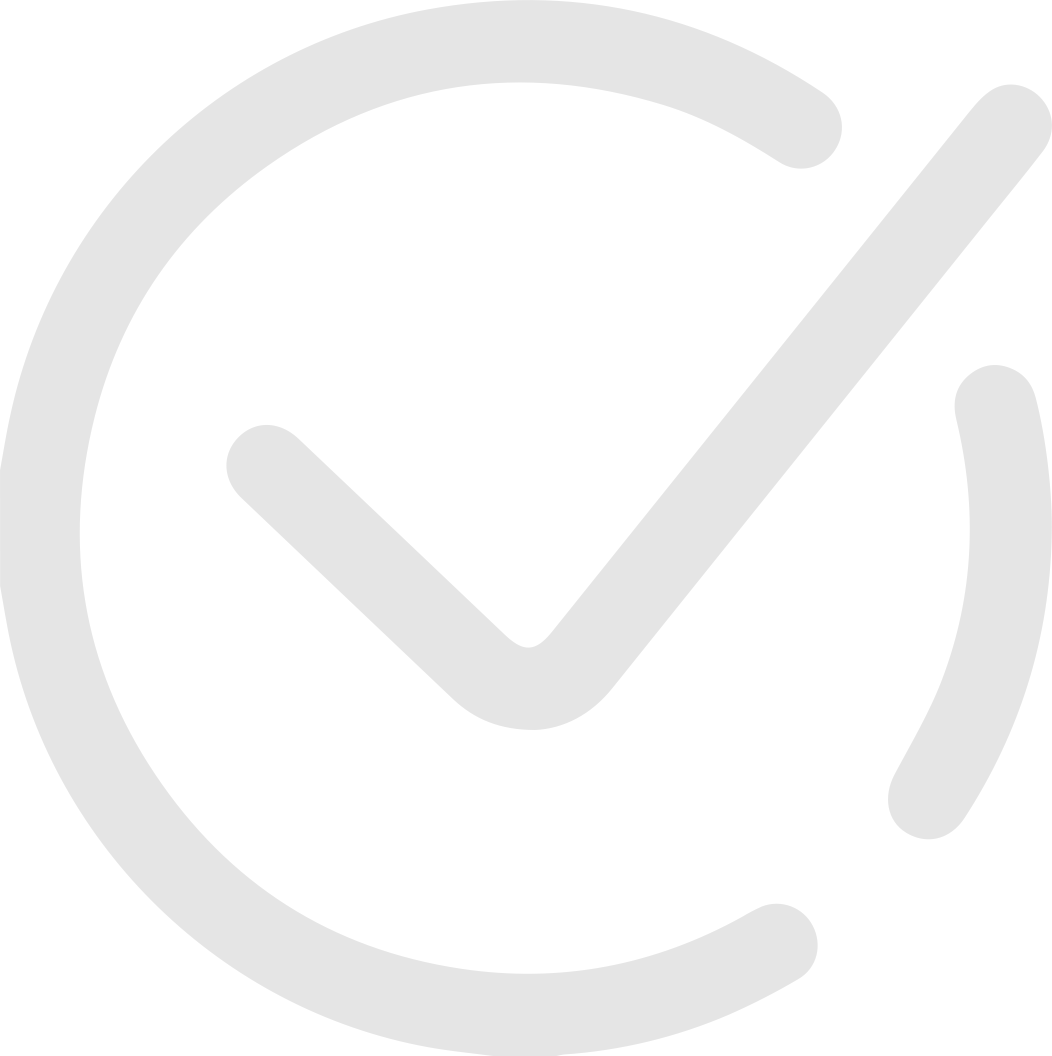 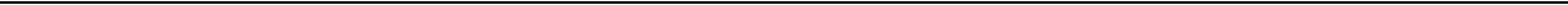 Through Bright Data’s integration with AWS, organizations can consume public web data and integrate it with their existing data management sources to gain crucial insights. Leveraging the integration between Bright Data and S3 enables enterprises to build web scrapers and store large-scale datasets quickly and reliably. Consequently, enterprises save considerable development resources by not investing heavily in data collection, maintenance, processing, and storage. Bright Data’s architecture is built on AWS, ensuring data feeds remain stable, operational, scalable, and secure.
Features
Fast development
Get started quickly and adapt existing code to your specific needs Solve common issues fast; capture browser network calls, configure a proxy, extract data from lazy loading UI and more!
Watch your code in action as you build it and debug errors in your code quickly..
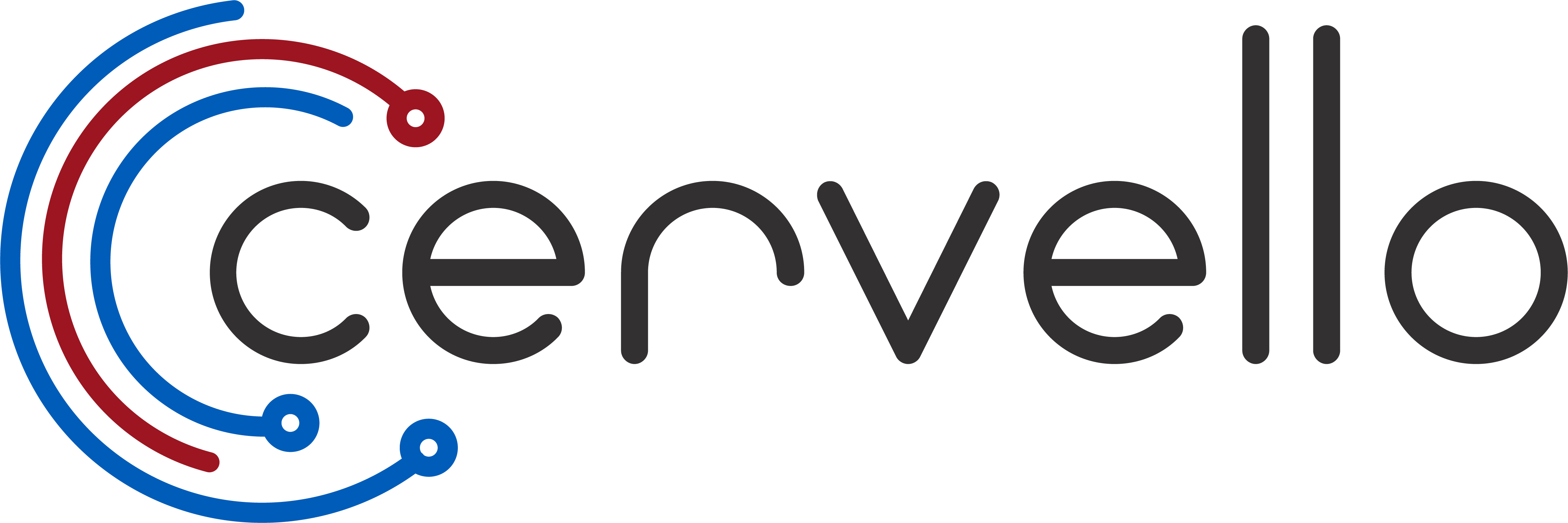 Case Study: 
Cervello, an A.T Kearney Company
Automated Unblocking Discovery and PDP
Optimized search, filtering, pagination functions for the product discovery phase, which in term will feed the product detail page (PDP), with functions allowing to click on page items and collect relevant information. Built-in fingerprint, cookie, browser automation, CAPTCHA, and IP management. Built-in proxy infrastructure Load websites from any geo-location. You don't need to invest in hardware or software.
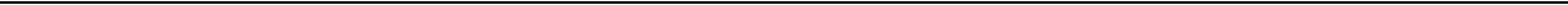 Challenges
One of Cervello’s clients, a large, multinational Consumer Packaged Goods (CPG), needed to collect large amounts of online data in the vitamins, minerals, and supplements space. In-house data collection would have been a distraction from our core business.
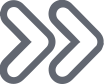 Solution
"With the Data Collector, we just request the type of data we need (product attributes from tens of thousands of web pages), Bright Data developed the collectors for us, and the data was structured and delivered to us in the format of our choice.”
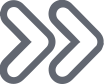 Visit AWS Marketplace or Bright Data to purchase or start a Free Trial today.
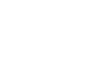 Results
"From there, we feed the data to our machine learning model for Natural Language Processing (NLP). Our client is very happy with the results we’ve achieved with the Data Collector and is now using it for their 2021 pipeline planning as well.”
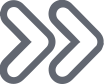 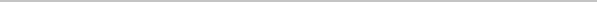 Get started with Bright Data solutions on AWS
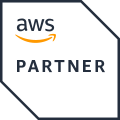 Bright Data Contact: Yaniv Shapira  |   Email: yanivs@brightdata.com